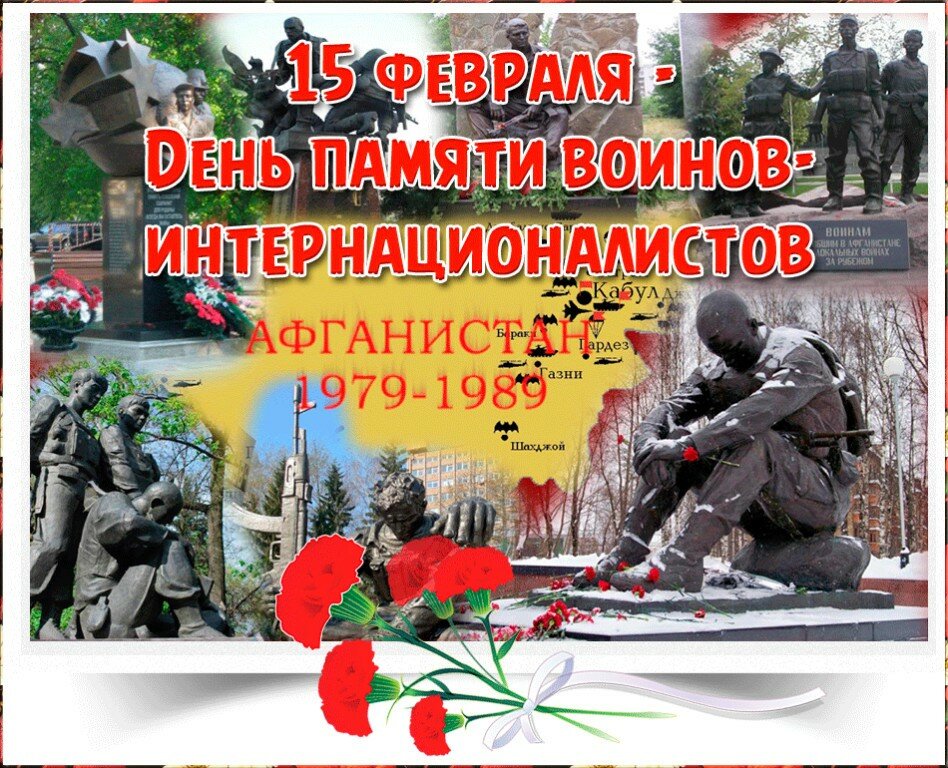 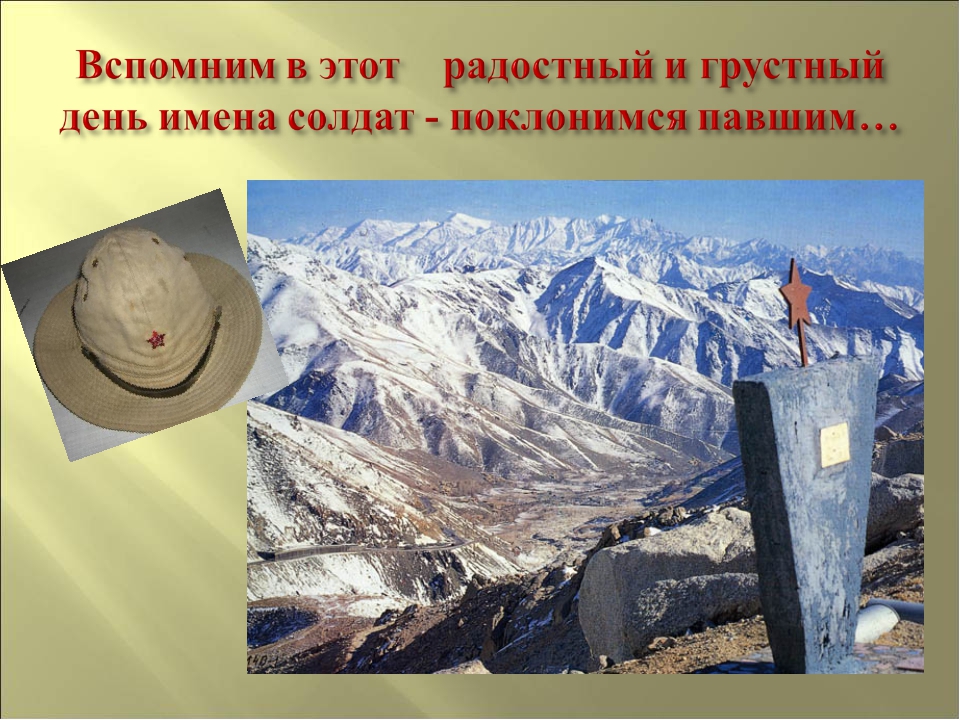 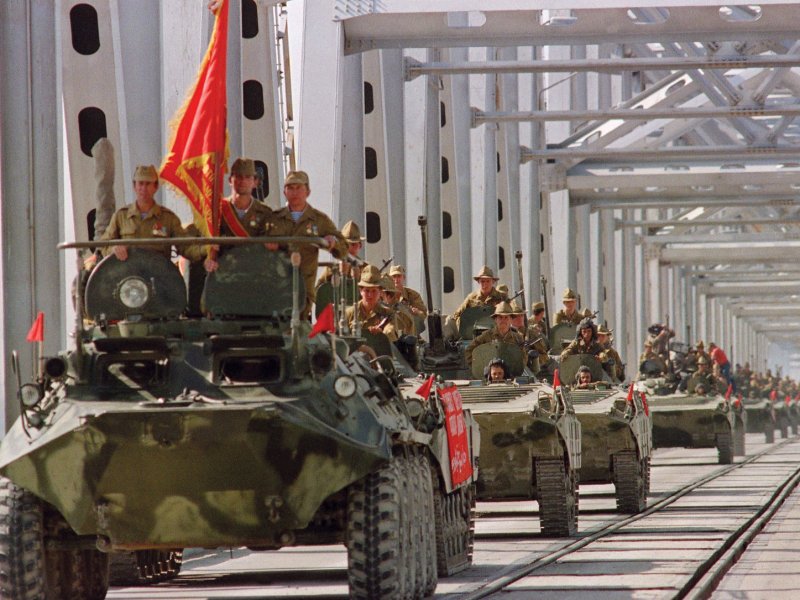 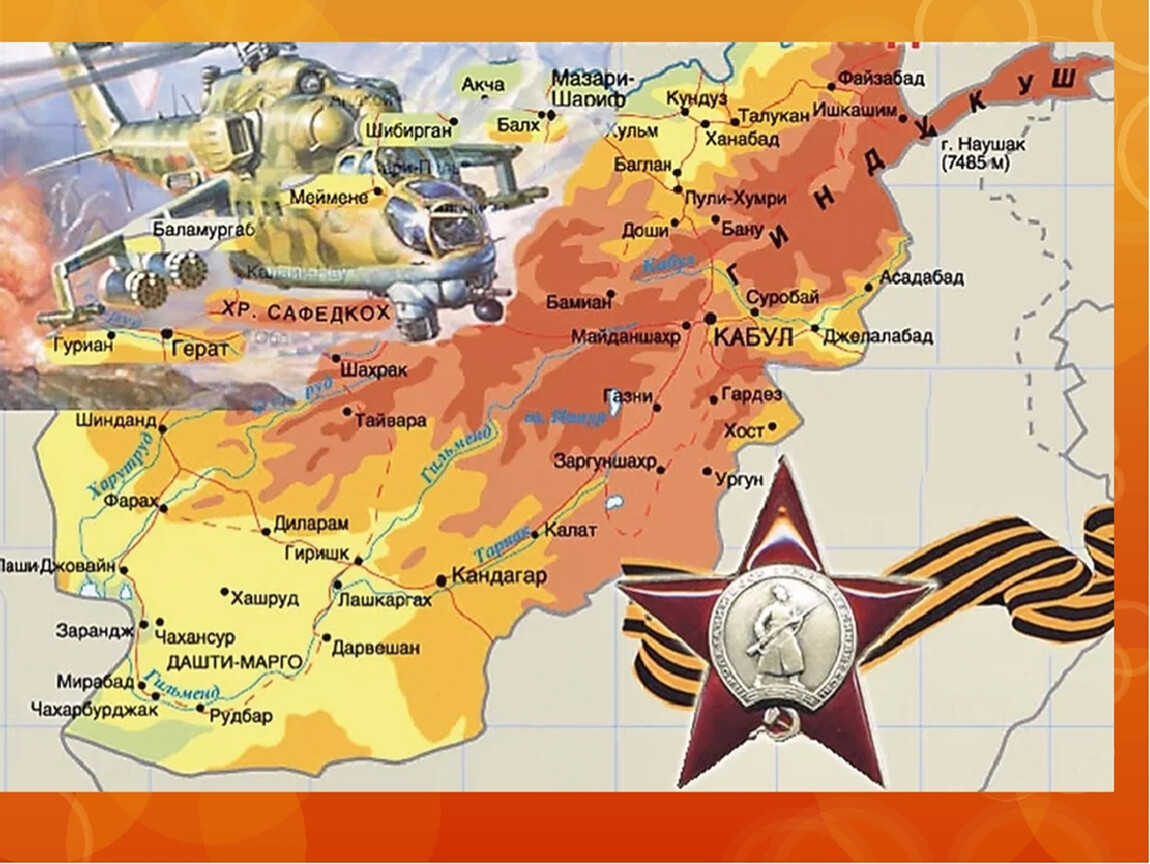 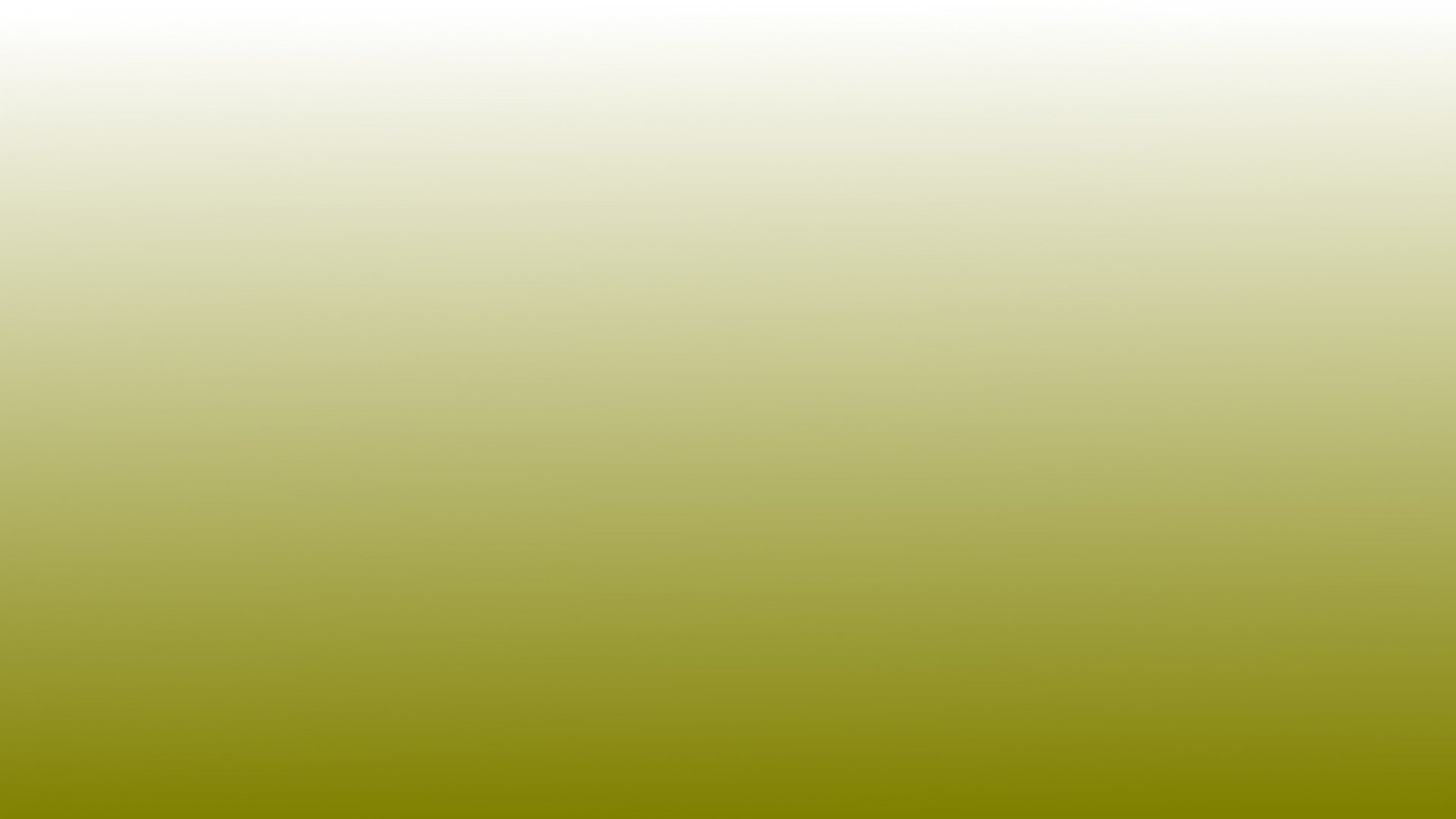 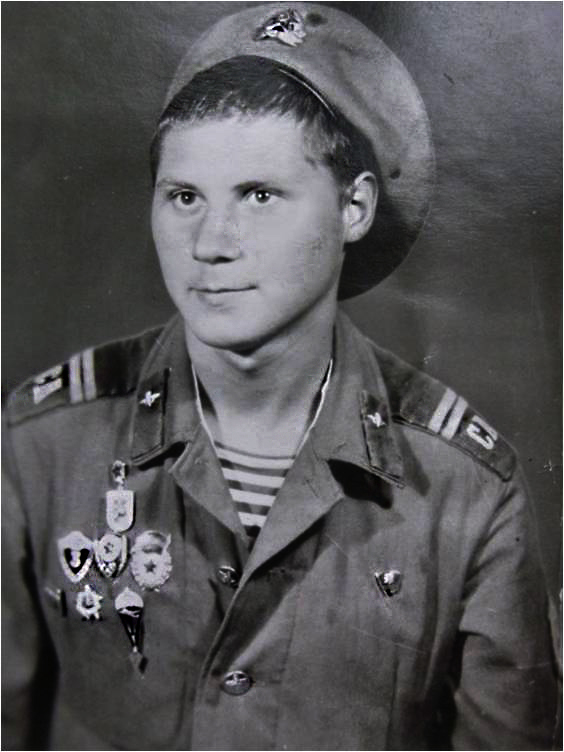 АНИСЕНКО
 Игорь Савельевич
14.05.1962 – 19.06.1982
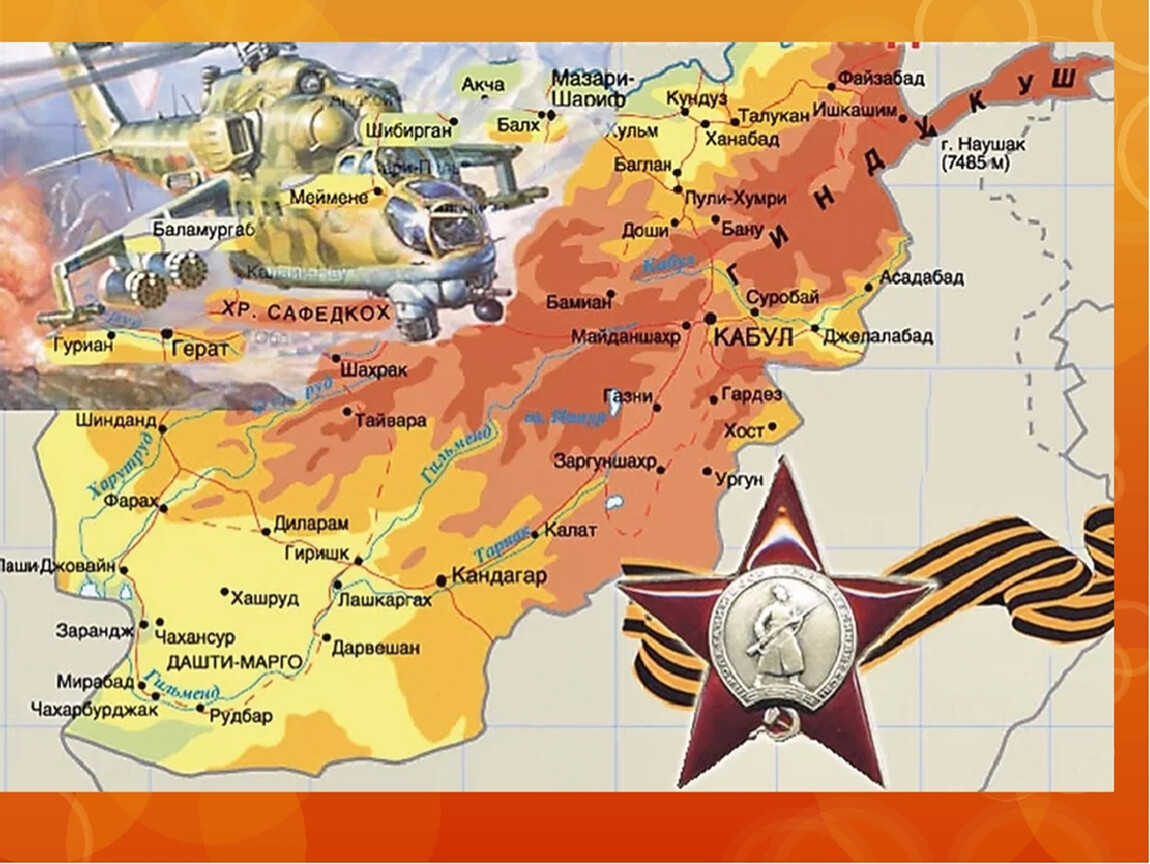 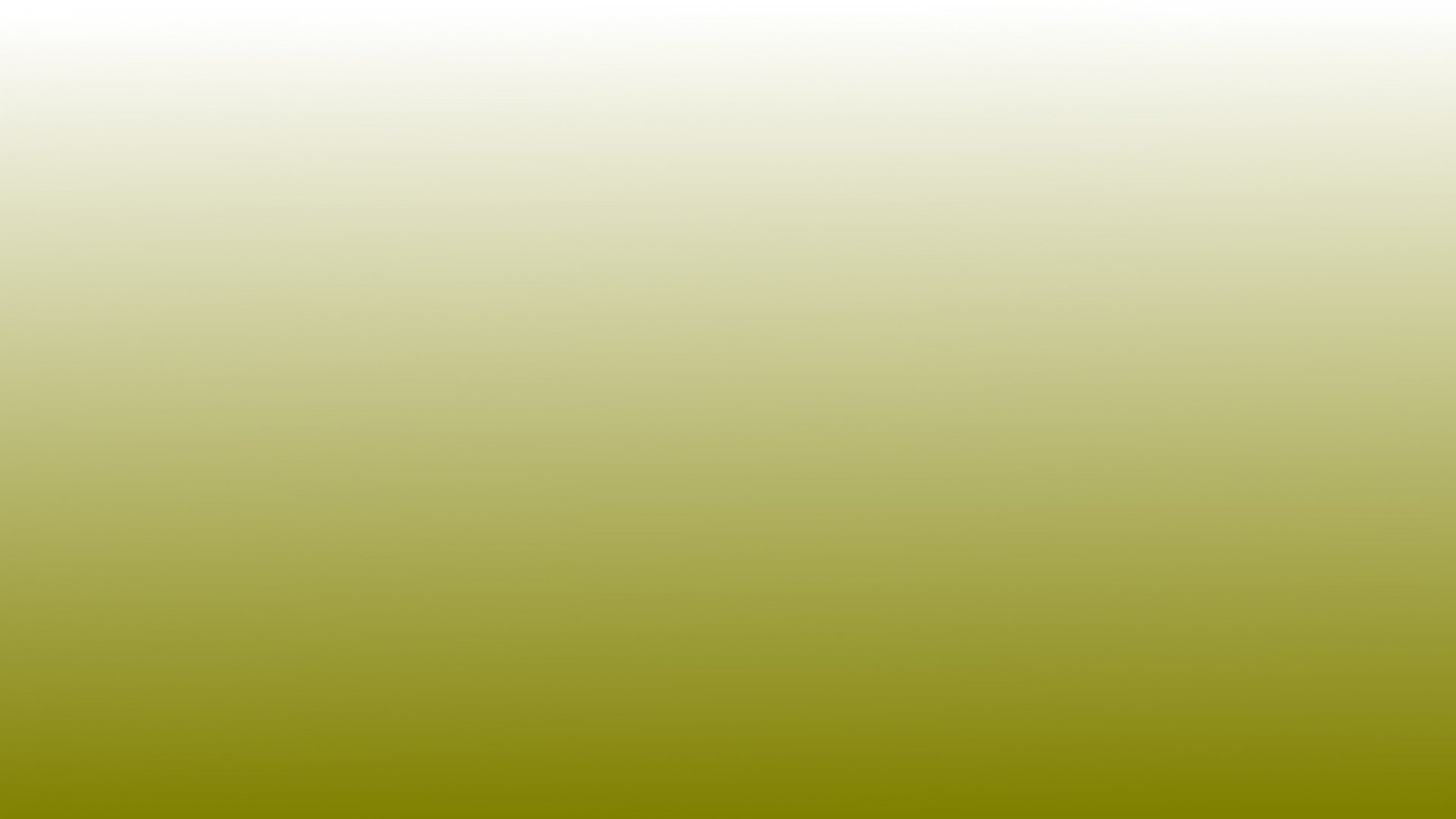 ЗАЯЦ
 Василий Николаевич
05.06.1966 – 26.07.1985
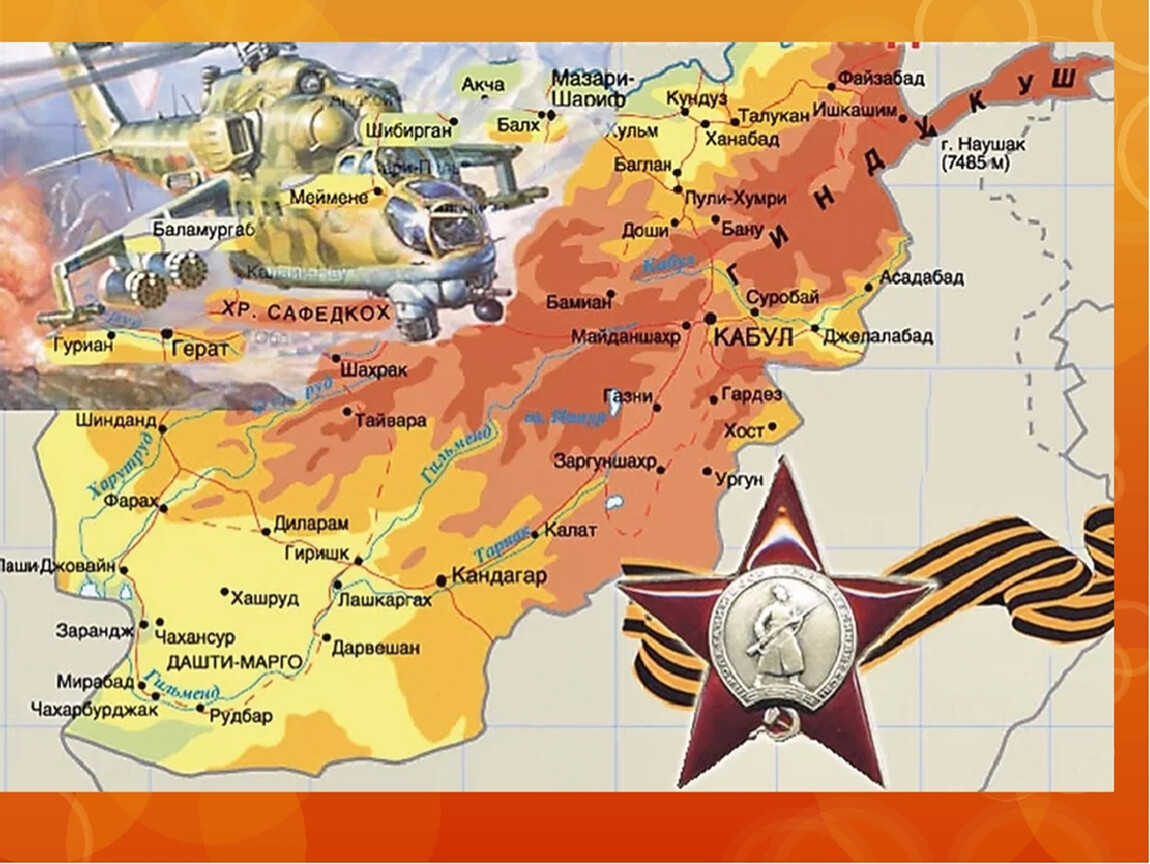 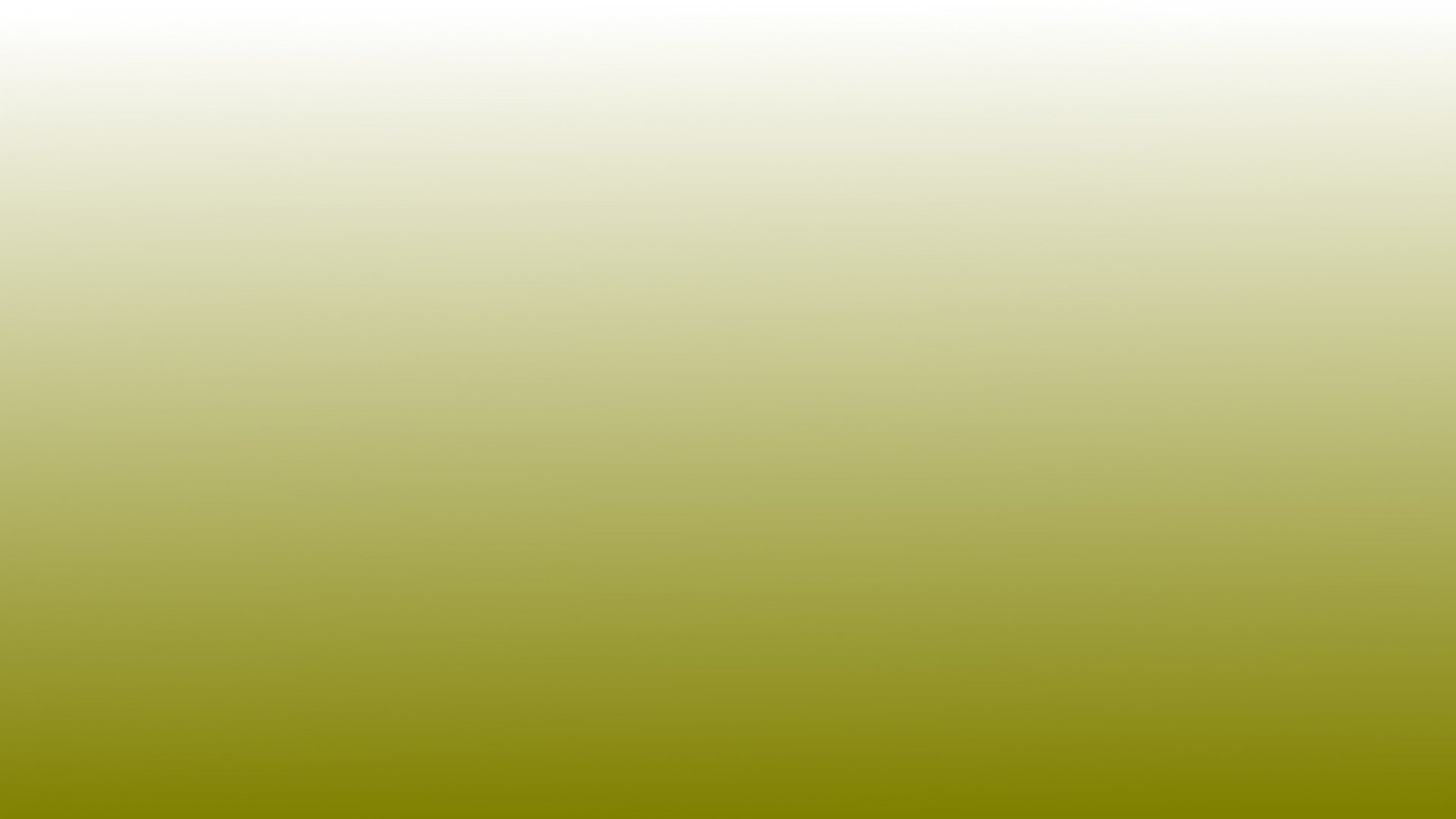 КУЗЯКИН
 Сергей Викторович
14.12.1962 – 05.07.1982
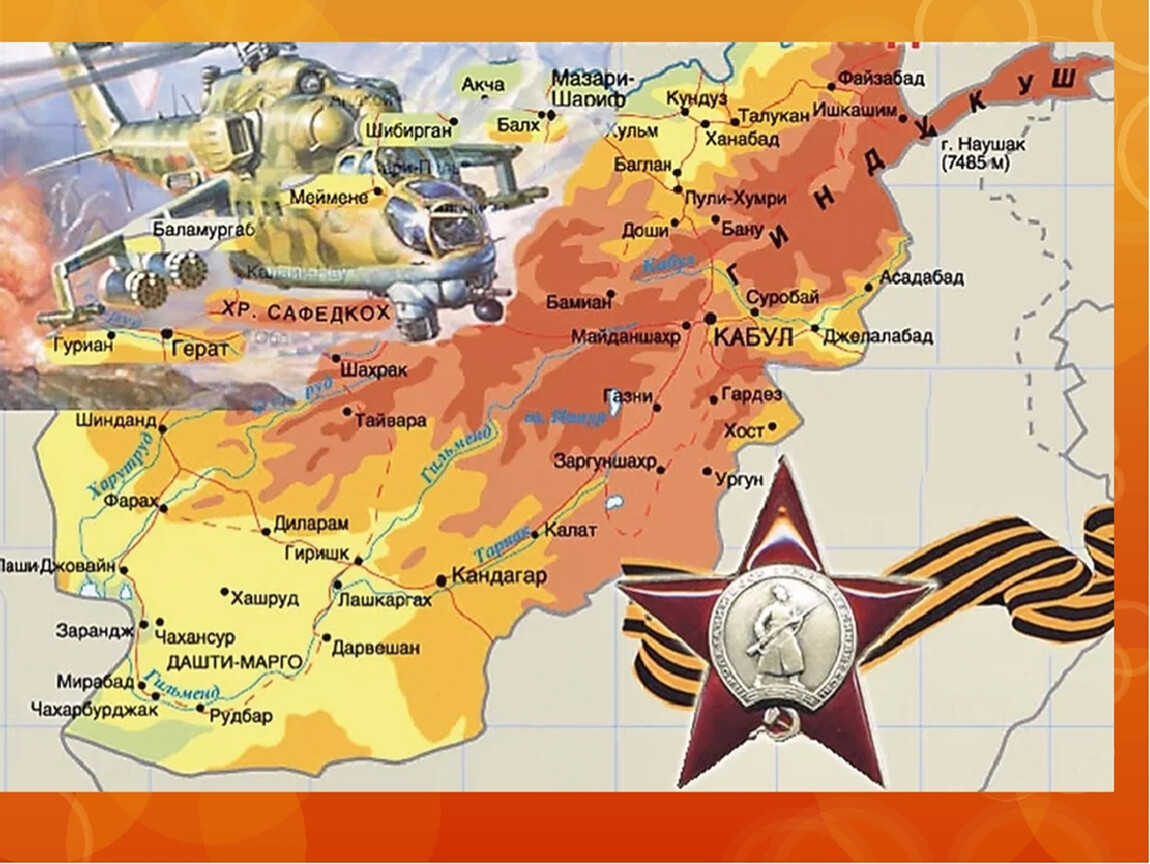 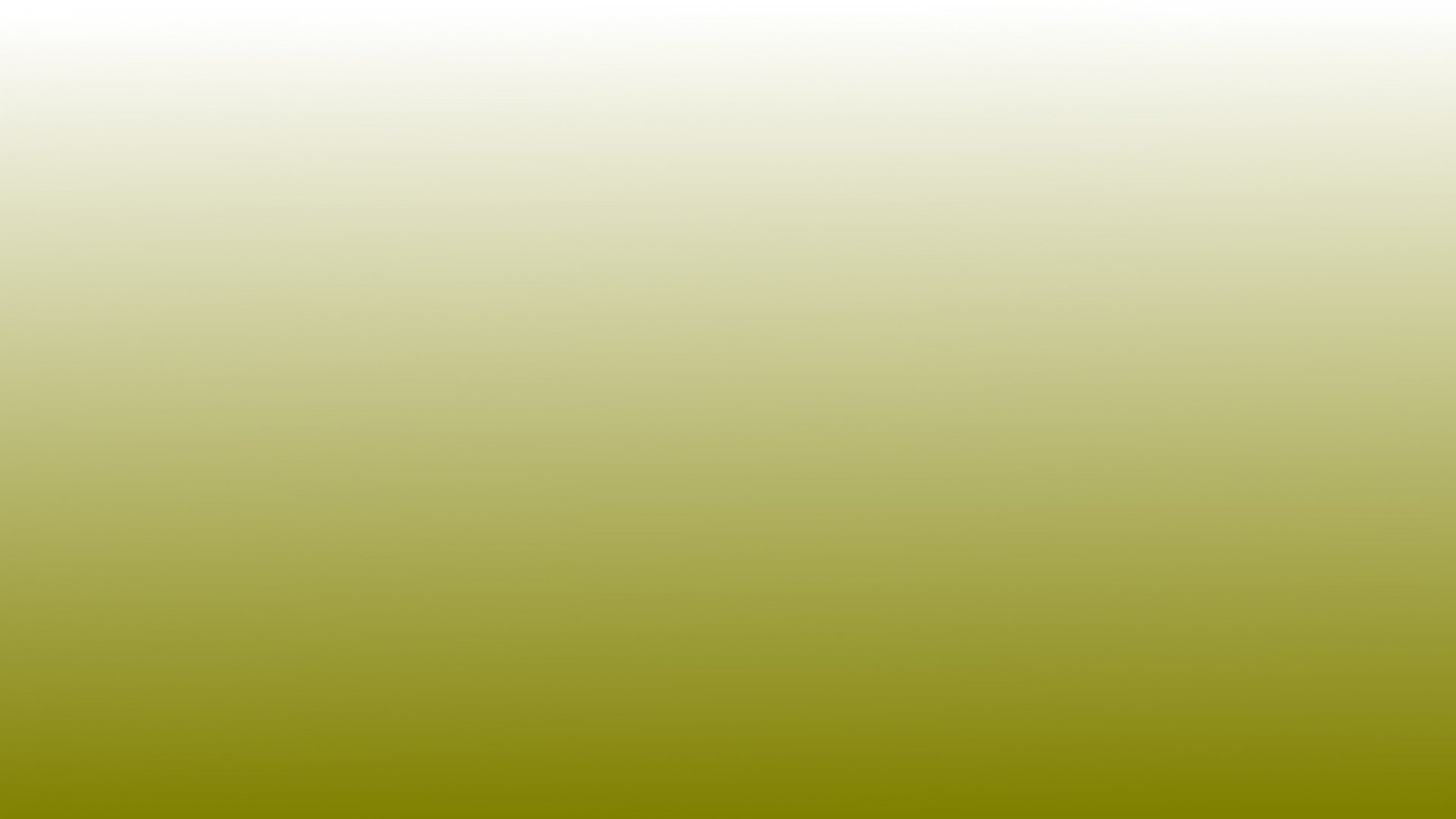 НАЙДЕНКО
 Фёдор Александрович
17.11.1965 – 12.07.1987
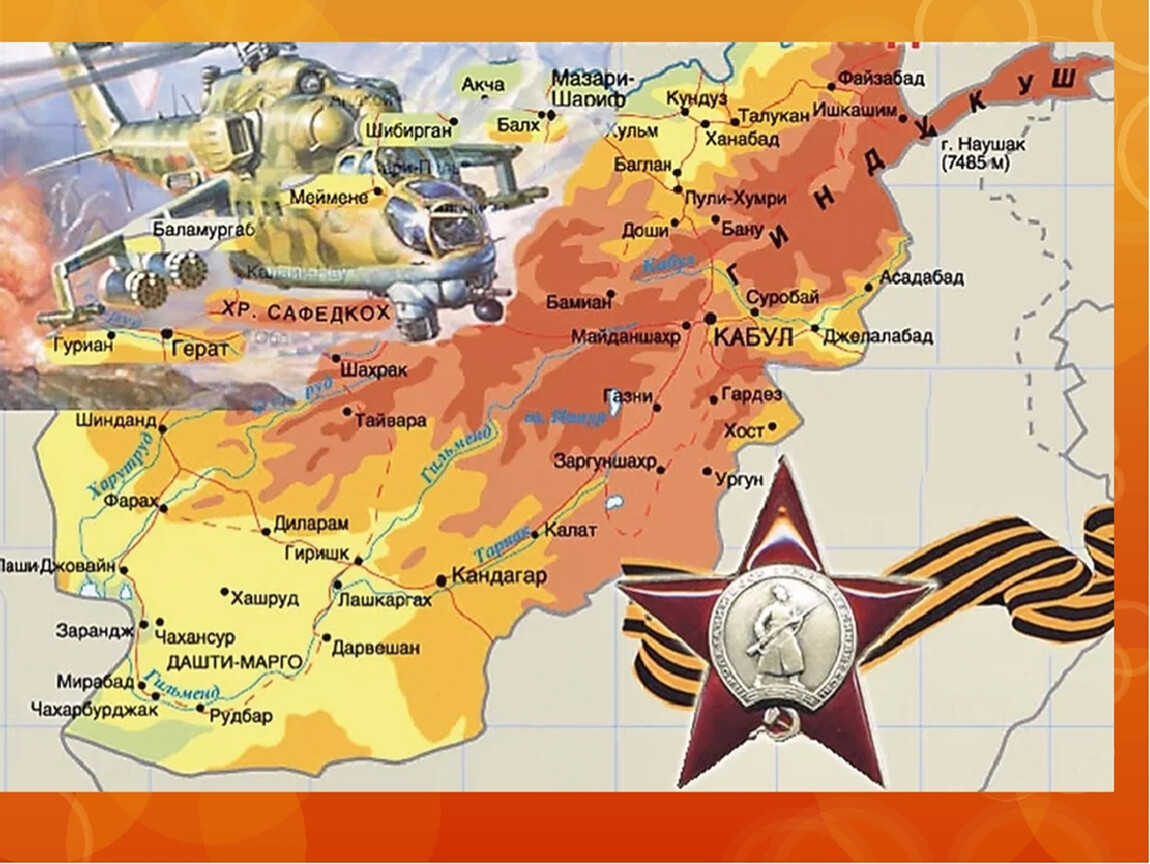 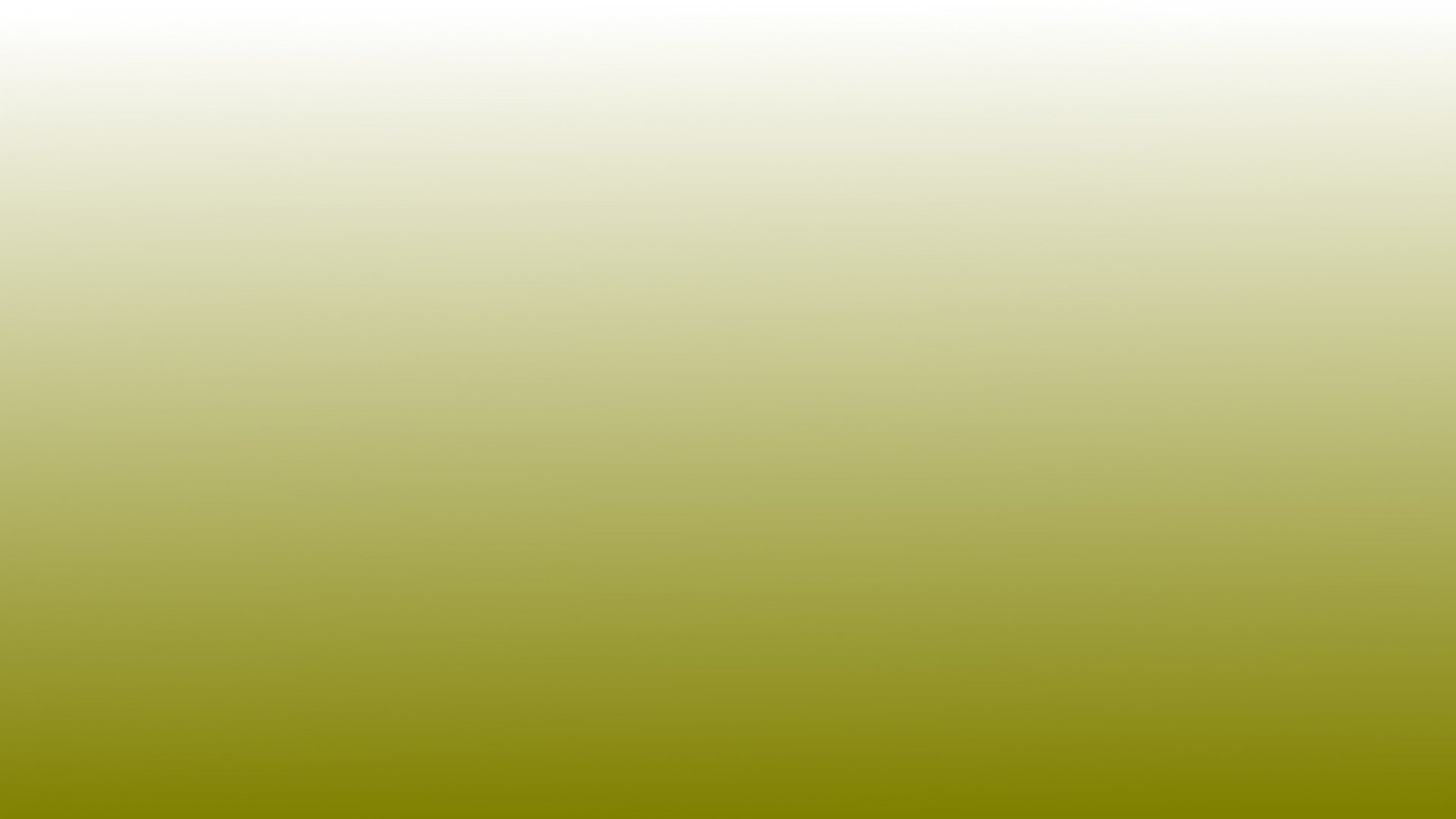 ПИНЧУК
 Александр Алексеевич
30.10.1953 – 12.10.1985
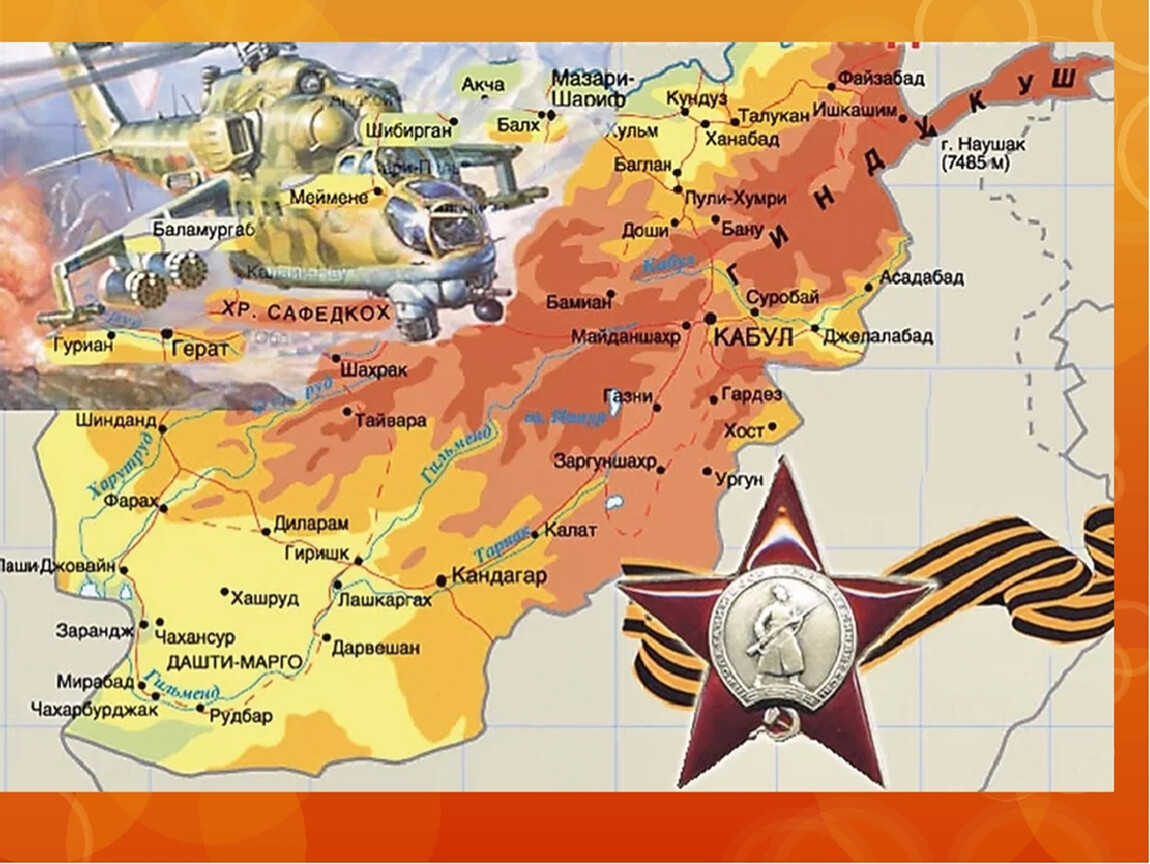 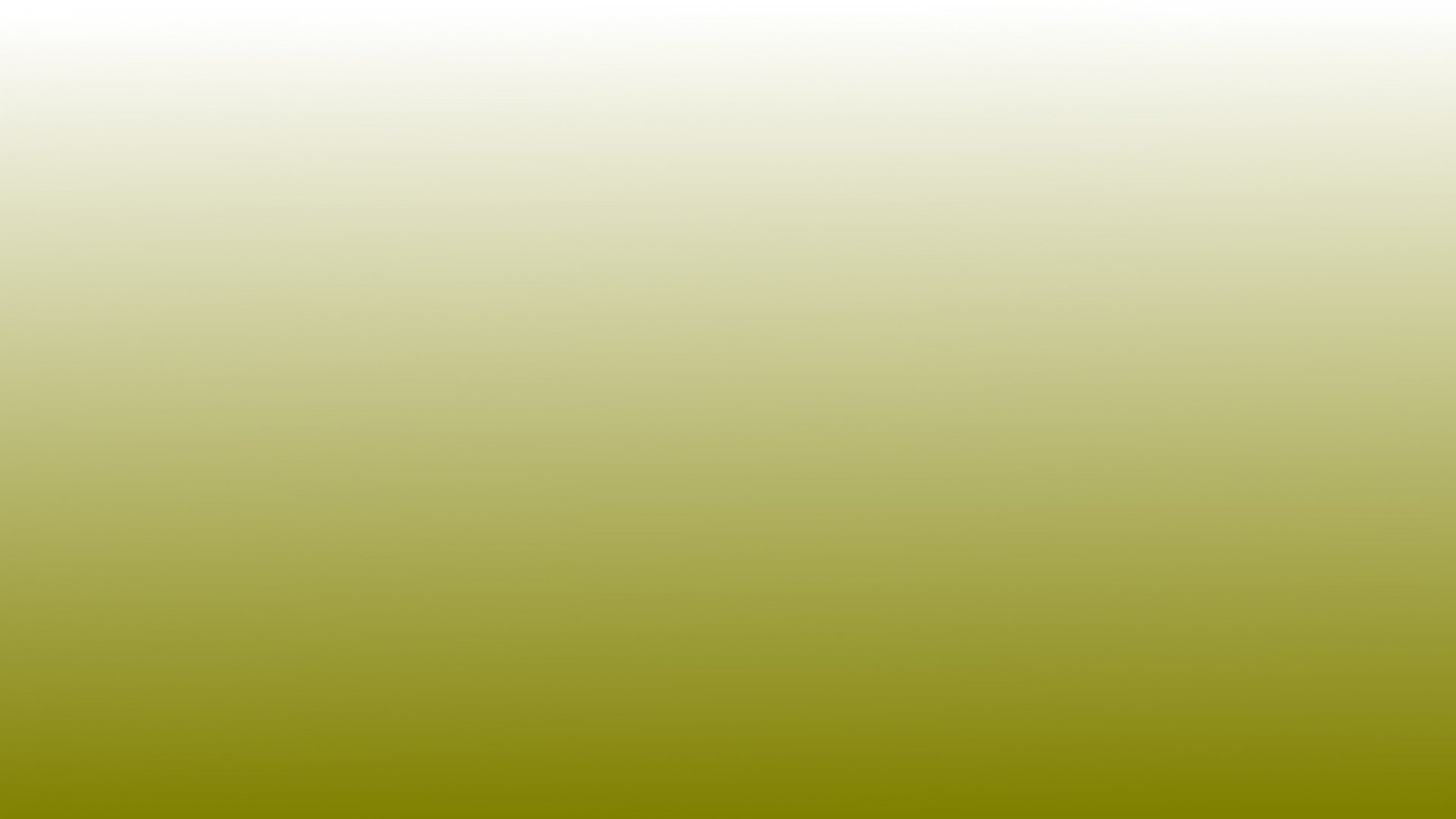 РУДЕНОК
Валерий Владимирович
24.09.1960 – 24.02.1980
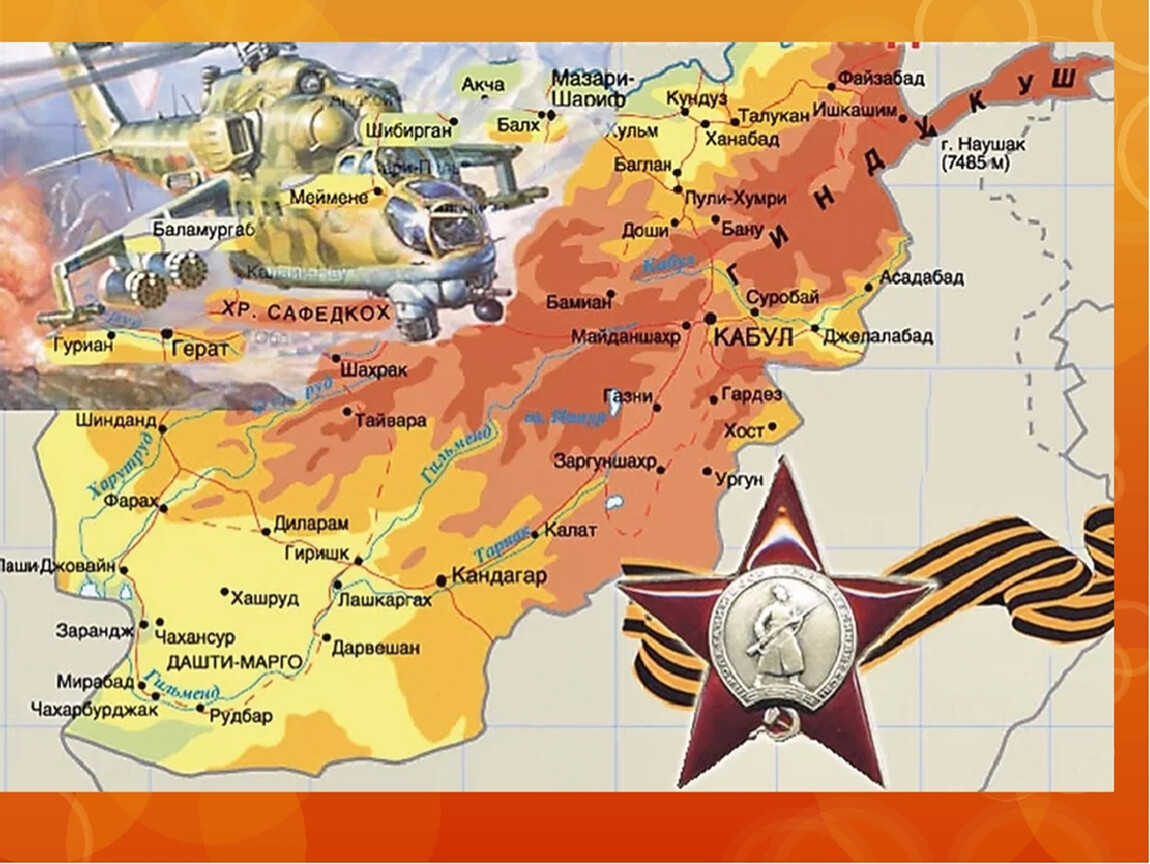 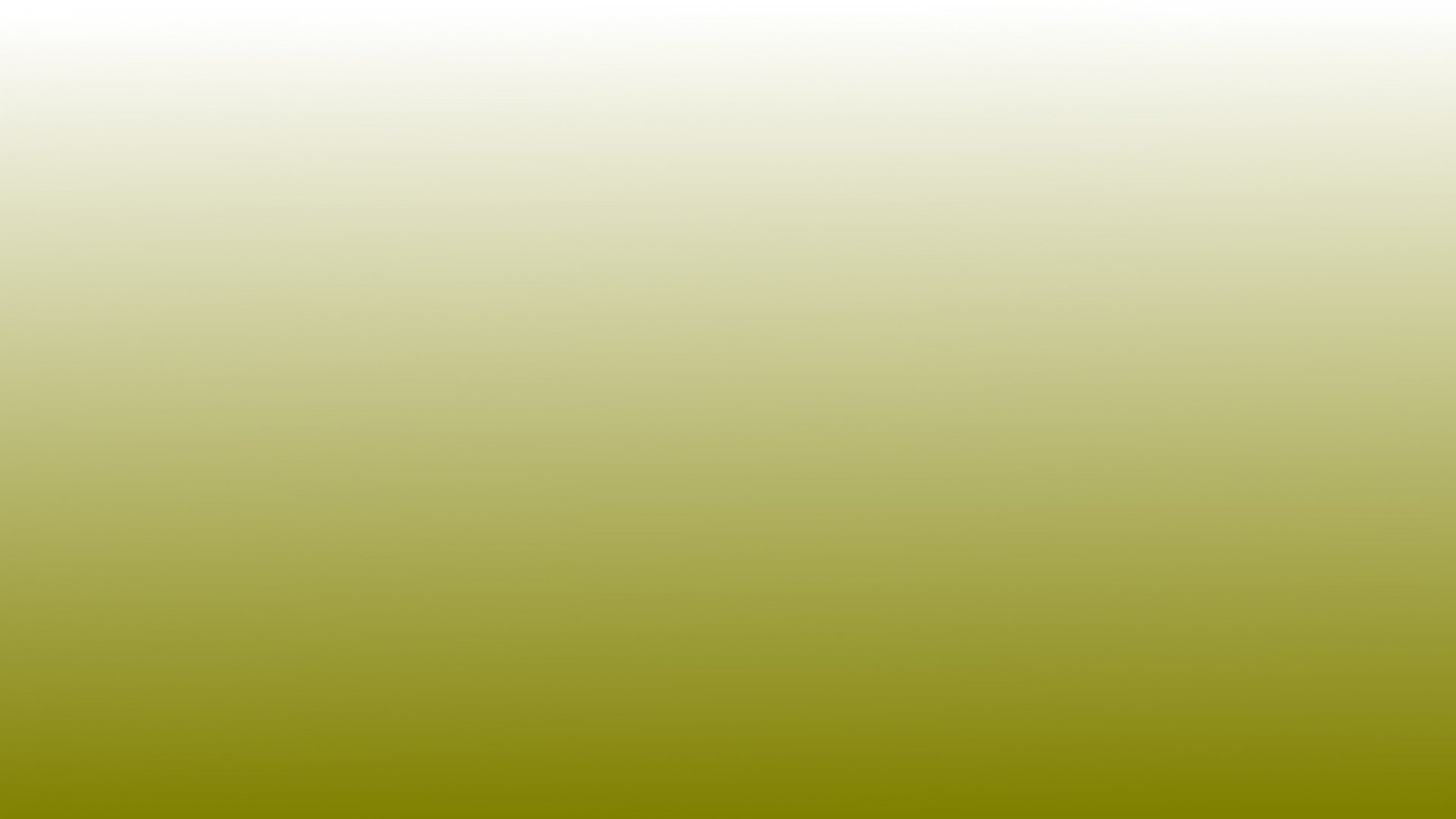 СМОЛЬСКИЙ
Олег Васильевич
12.05.1967 – 29.05.1987
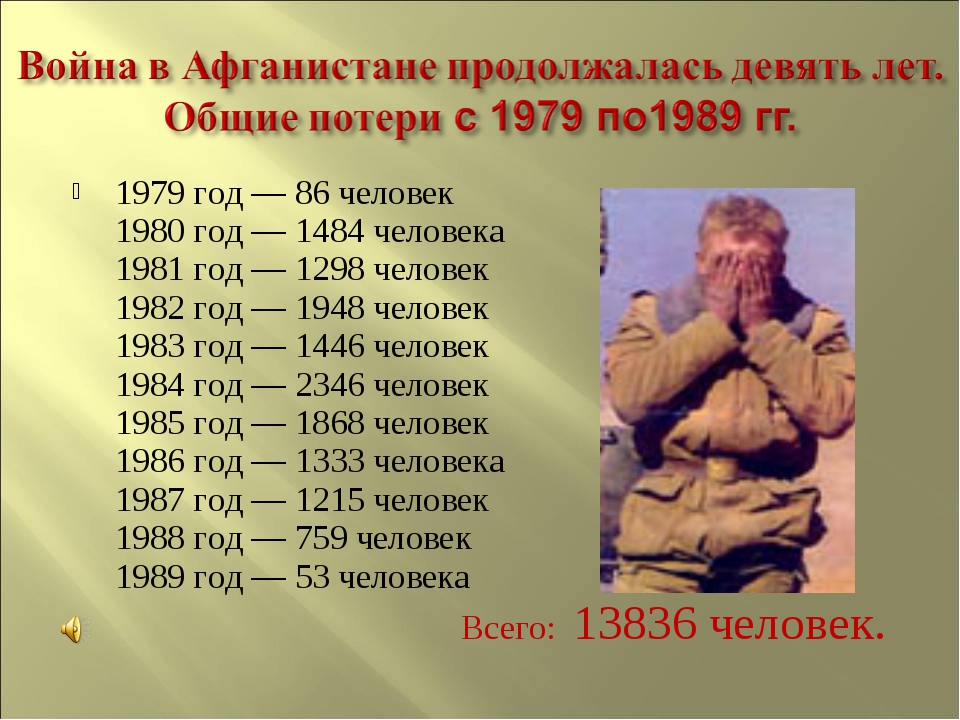 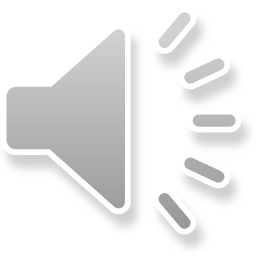 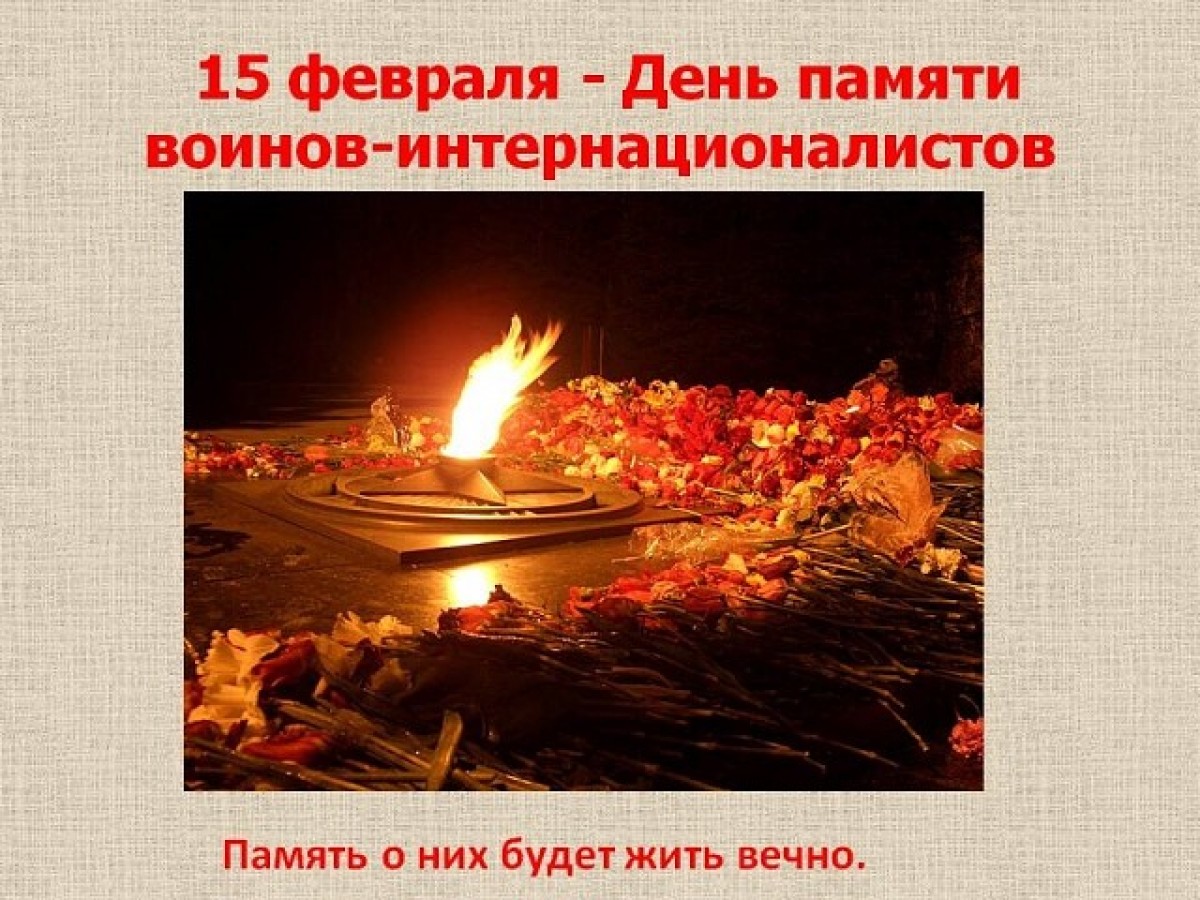